Understanding Auto Loans
Discussion
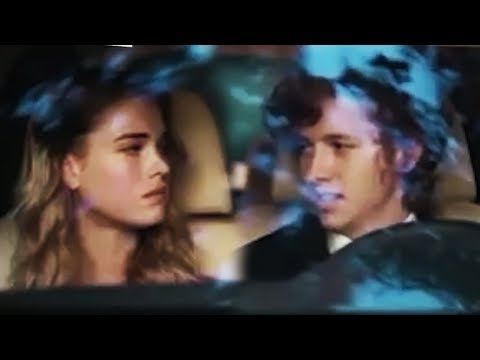 If you think of car commercials on TV, internet, or print, what are some of the special offers advertised?  
What advice have you heard or been given about buying cars?
Before you get too excited about how much you can afford and start looking at the fanciest sports cars or most luxurious sedans, remember that your expenses will include not only your car payment, but also your insurance, gas, maintenance, and other miscellaneous costs associated with operating a vehicle.  As a general rule, the more expensive the car, the more it costs to insure and maintain it.
Overview
Costs
What are the costs of owning a car?
What are the costs of operating a car?
Costs
Ownership Costs
Insurance
Service contract
Interest on loan
Registration fee, license, taxes, insurance, etc…
Depreciation
Operating Costs
Tires
Tickets
Gasoline
Parking and tolls
Oil and other fluids
Maintenance and repairs
What are some factors that influence the selection of a vehicle?
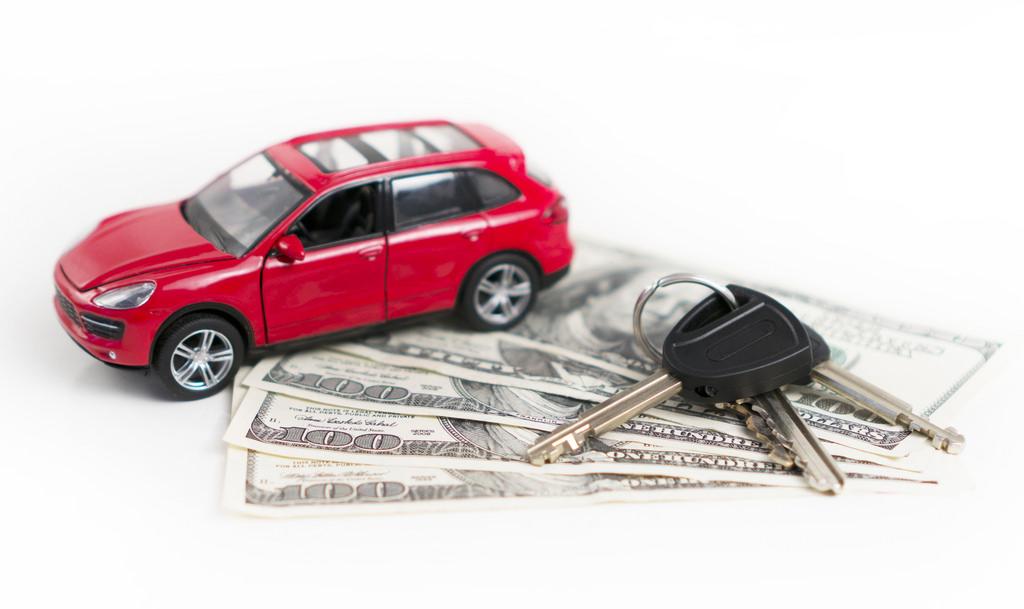 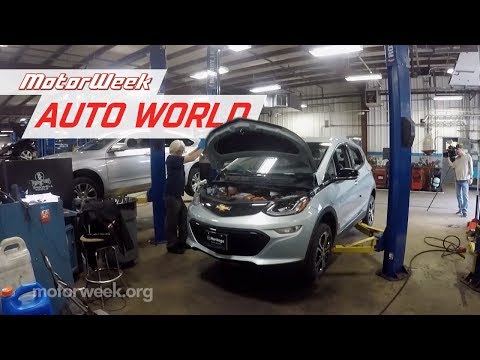 Electric Vs. Gas
How to Obtain a Vehicle Loan
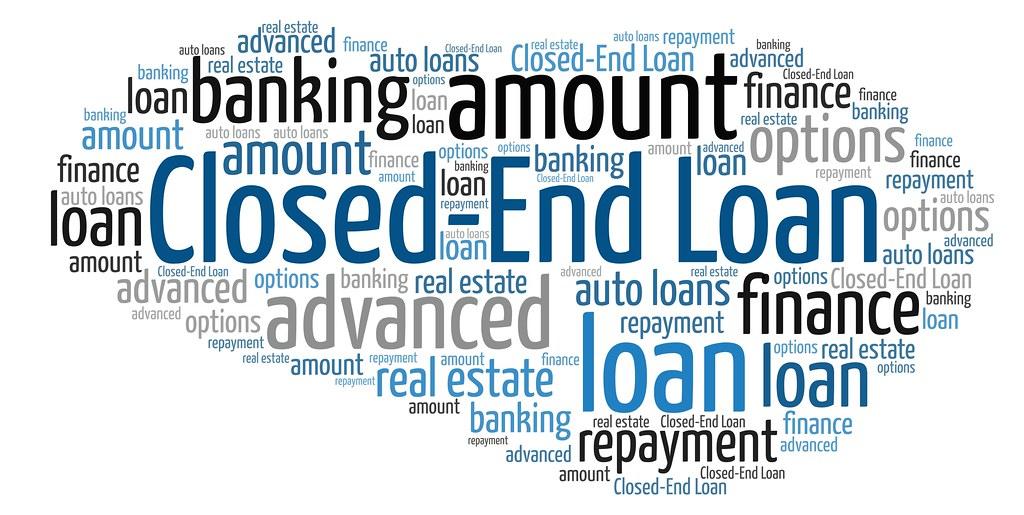 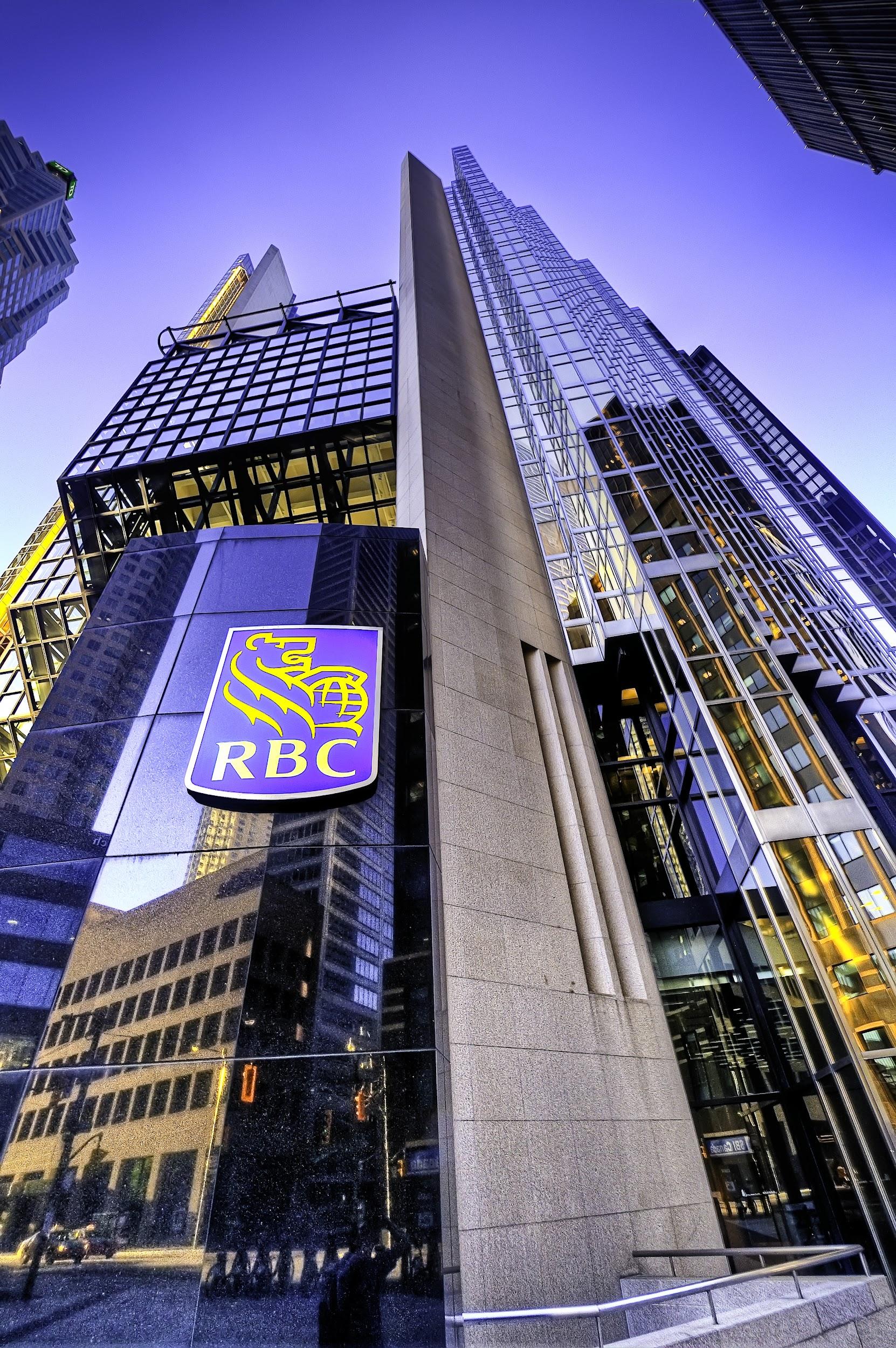 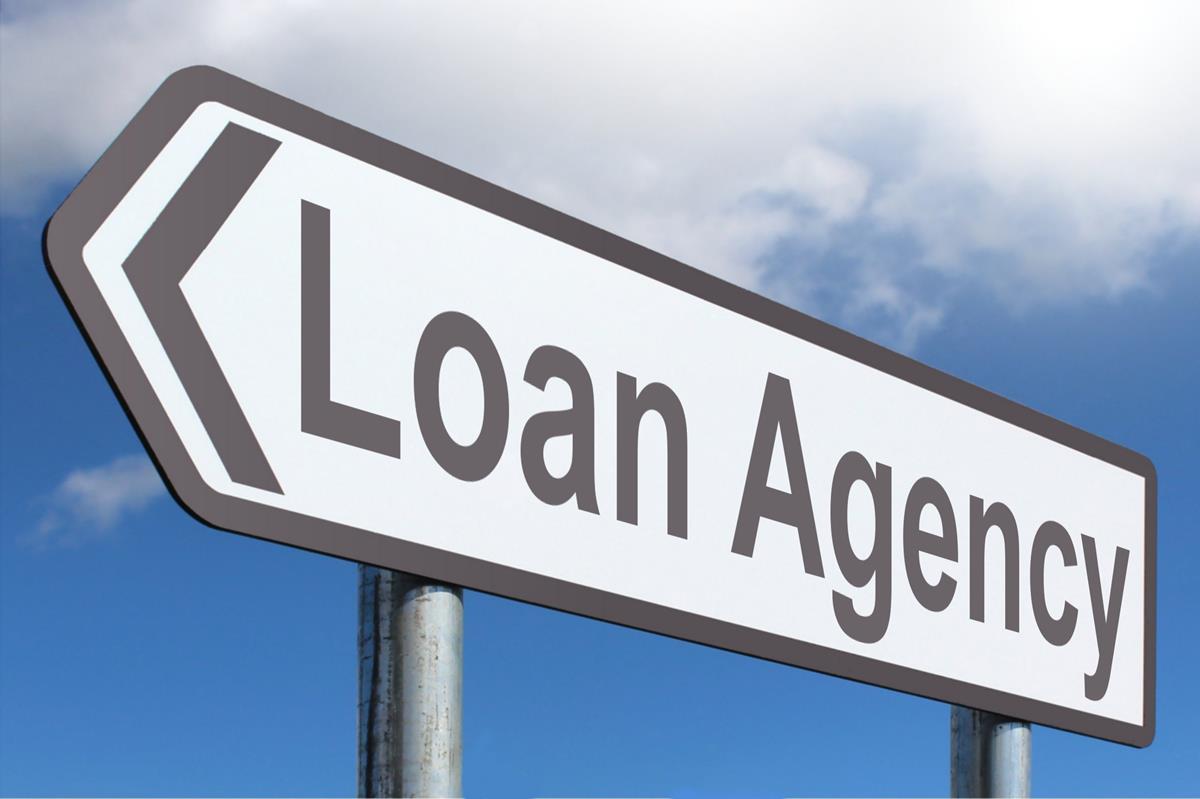 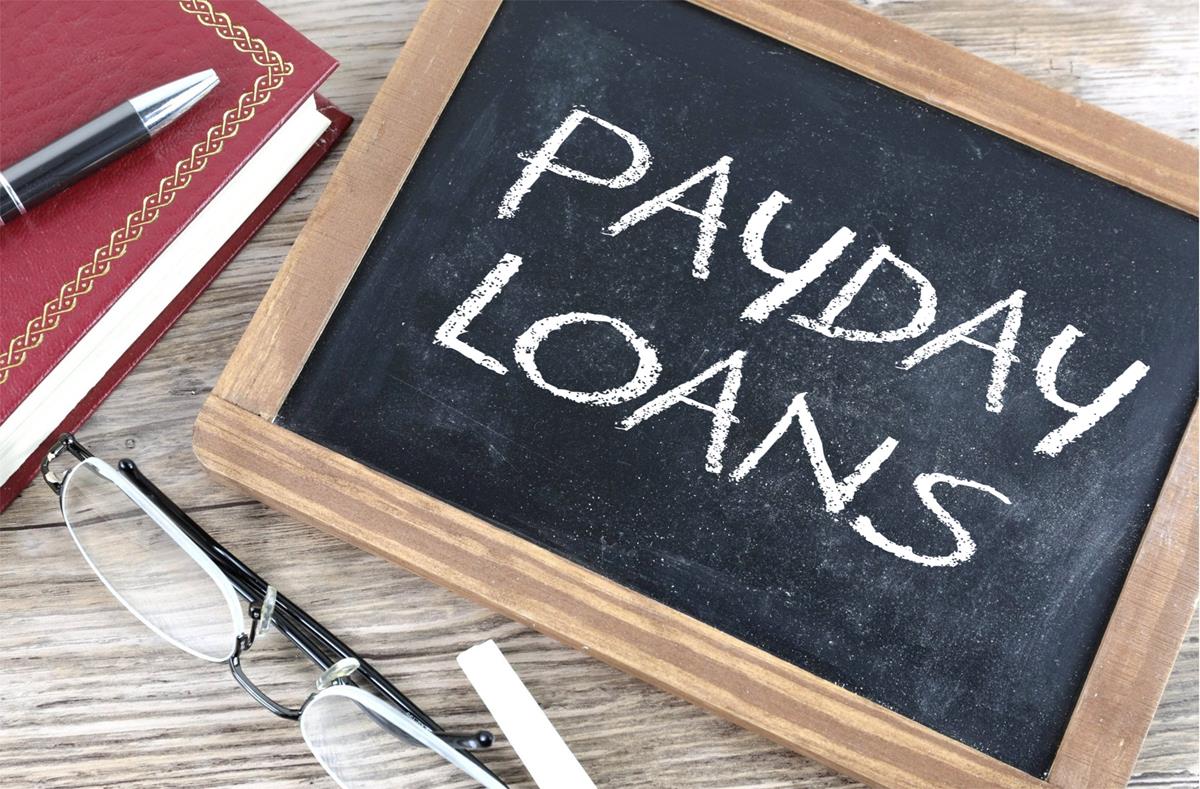 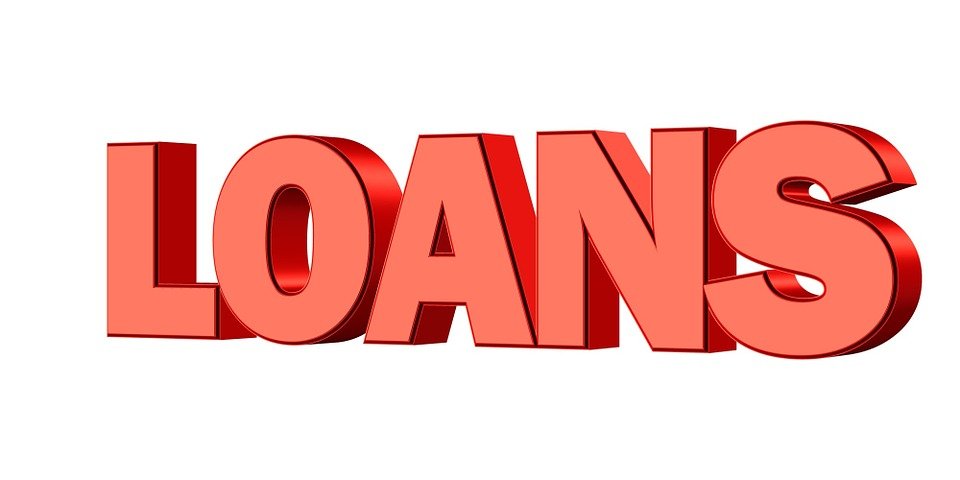 Types of Credit
What is a Credit Score?
What is a Credit Score?
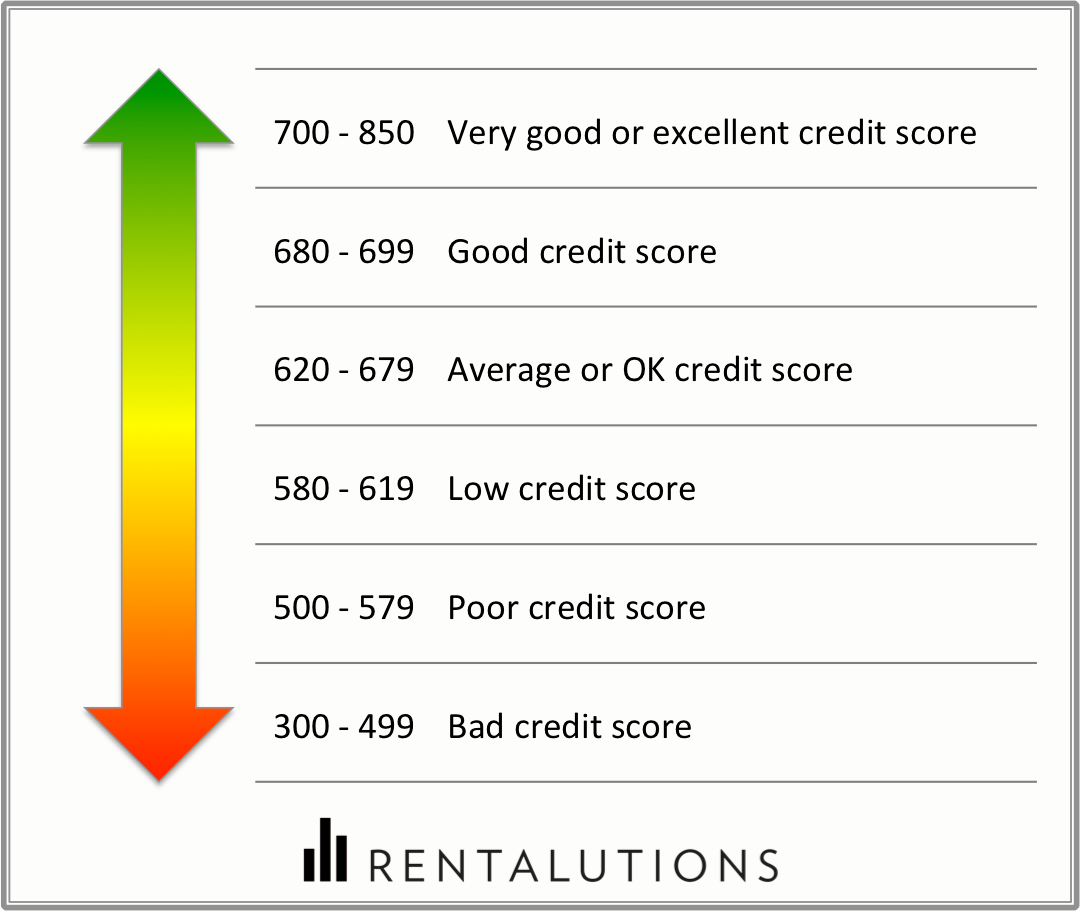 A three-digit number statistically representing your future creditworthiness based on the information in your credit report
Typically, good credit is 700 and above.  
Bad credit is usually 550 and below.
300
Lowest
575
850
Highest*
* Highest score depends on organization issuing the credit score
www.nextgenpersonalfinance.org                                           	 View all NGPF's lessons on Gooru
Paying Your Car Loan
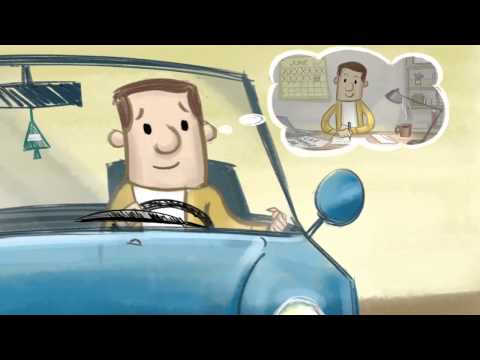 Activity:  Compare Auto Loans